Unit 2　Let's play sports!
Integrated skills & Study skills
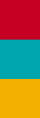 WWW.PPT818.COM
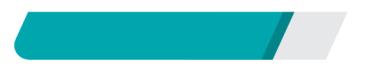 课前自主预习
Period 4　Integrated skills & Study skills
else
fun
Period 4　Integrated skills & Study skills
许多
play table tennis
Period 4　Integrated skills & Study skills
What              else
makes                     feel
a                 lot                 of           interesting
Me               too
Reading
Period 4　Integrated skills & Study skills
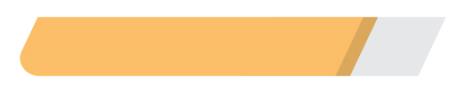 课堂互动探究
词汇点睛
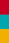 1　else  adv. 另外；其他
[观察] What else do you like to do？你喜欢做其他的什么？
Who else can you see？你能看见其他的什么人？
[探究] else用在疑问代词what, which, who后作后置定语。 它还可放在疑问副词when, where等后面。
Period 4　Integrated skills & Study skills
[拓展] else 还可以放在不定代词something, anything, nothing等或不定副词somewhere, anywhere, nowhere 等的后面。
Would you like something else to eat?
你还想要吃点儿别的什么东西吗？
Period 4　Integrated skills & Study skills
[辨析] else与other
else与other均可表示“另外；其他”，但用法不同。
Period 4　Integrated skills & Study skills
活学活用
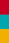 —________ do you want to go?
—To some seaside cities, such as Dalian and Qingdao. 
A. Where other			B. Where else
C. What else			D. What other
B
【解析】考查else的用法。句意：“你想去其他什么地方？”“一些海滨城市，如大连和青岛。”else放在疑问副词where的后面，意为“其他的什么地方”。故答案为B。
Period 4　Integrated skills & Study skills
2　fun n. 享乐，乐趣；有趣的事
[观察] Reading is fun.  
阅读是有趣的事情。
We have a lot of fun at the party.  
我们在聚会上玩得很开心。
Period 4　Integrated skills & Study skills
[探究] fun 是________名词，意为“享乐，乐趣；有趣的事”。常用搭配：____________玩得开心　make fun of sb拿某人开玩笑
不可数
have fun
[拓展] (1)fun还可作形容词，意为“有趣的”。
(2)funny为形容词，意为“有趣的，滑稽的，可笑的”。
Period 4　Integrated skills & Study skills
活学活用
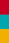 (1)泉城公园是一个好玩的地方。
Quancheng Park is a good place to ________ ________．
(2)滑稽演员给我们带来许多欢乐。
A ________ actor brings ________ ________ ________ ________ to us.
have              fun
funny                                           a                  lot                of                 fun
Period 4　Integrated skills & Study skills
句型透视
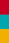 1　I read a lot of interesting books.
	我读许多有趣的书。
[探究] (1)a lot of相当于________，意为“许多的；很多的”，后可接可数名词复数，也可接不可数名词。接可数名词复数时，相当于________；接不可数名词时，相当于________。
(2)interesting是形容词，意为“令人感兴趣的；有趣的”，侧重修饰________(人/物)。
The film is very interesting. 这部电影很有趣。
lots of
many
much
物
Period 4　Integrated skills & Study skills
[拓展](1)a lot作名词短语，意为“很多”，其后常有动词不定式；a lot作副词短语，意为“很；非常”，常修饰动词和形容词或副词的比较级。
There is a lot to see at the party.聚会上有许多可观赏的东西。
Thanks a lot.非常感谢。
(2)interested是形容词，意“感兴趣的”，侧重修饰________(人/物)。be/become interested in意为“感兴趣的”，主语为人。
人
Period 4　Integrated skills & Study skills
活学活用
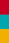 If you want to know ________ about British culture, you'd better read ________ books.
A. a lot of; lots of		B. lots of; a lot
C. a lot; a lot of		D. a lot; a lot
C
【解析】考查短语辨析。句意：如果你想了解很多关于英国的文化，你最好阅读许多书。第一空考查a lot，意为“很多”；第二空考查a lot of(＝lots of), 修饰可数名词复数，相当于many。故答案为C。
Period 4　Integrated skills & Study skills
2　Me too. 我也是。
[探究] “Me too.”常用在口语中，表示与前面提到的情况________，意为“我也如此，我也是”，相当于“I…too.”
—I am going to buy a new dictionary.
我打算买一本新词典。
—Me too. Let's go to the bookshop together.
我也是。咱们一起去书店吧。
一样
Period 4　Integrated skills & Study skills
活学活用
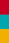 —I am tired and I want to have a rest.
—________ ________ (我也是)．
Me                too